ระบบการบริหารจัดการเชิงรุก 		Active Case Managementเพื่อยุติการถ่ายทอดเชื้อฯจากแม่สู่ลูก
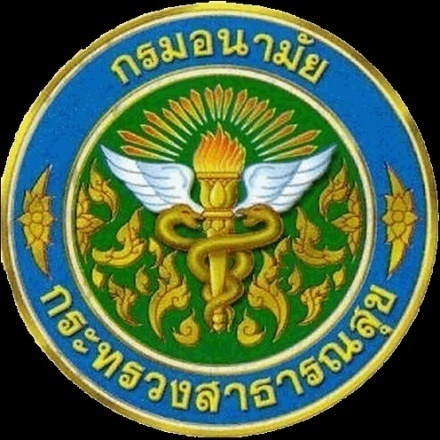 นายแพทย์สราวุฒิ บุญสุข
กรมอนามัย กระทรวงสาธารณสุข
หลักการและเหตุผล
นโยบาย : การป้องกันการถ่ายทอดเชื้อเอชไอวีจากแม่สู่ลูก
โครงการ
การป้องกันการถ่ายทอดเชื้อเอชไอวีจากแม่สู่ลูก                                       (prevention of mother-to-child transmission of HIV, PMTCT)
การให้การปรึกษาแบบคู่เพื่อตรวจหาการติดเชื้อ HIV                 ด้วยความสมัครใจ (Couple HIV counselling and testing, CHCT)
ระบบกำกับติดตามและประเมินผลการดำเนินงานการป้องกันการถ่ายทอดเชื้อเอชไอวีจากแม่สู่ลูก (Perinatal HIV Intervention Monitoring System, PHIMS )
เป้าหมายของการดำเนินงานเชิงรุกภายในปี 2560
Getting to Zero ในปี 2560   
TR < 1.5 %
ระดับผลกระทบ (Impact)
MTCT Rate < 1.5 %
จำนวนเด็กที่ติดเชื้อจากมารดาน้อยกว่า 50 รายต่อปี
ระดับผลลัพธ์ (Outcome)
มากกว่าร้อยละ 50 ของทารกที่ติดเชื้อเอชไอวี ได้เริ่มยาต้านฯ ภายใน 3 เดือน
ร้อยละ 80 ของทารกที่เริ่มยาต้านฯ VL < 50 cpm หลังรับการรักษา 12 เดือน
เป้าหมายของการดำเนินงานเชิงรุกภายในปี 2560
ระดับผลผลิต Output
มีระบบจัดการเชิงรุกสำหรับหญิงตั้งครรภ์และทารกที่ติดเชื้อเอชไอวี 
ร้อยละ 70 ของทารกที่ติดเชื้อเอชไอวี ได้มีการรายงานผ่านระบบดำเนินงานเชิงรุก (จากจำนวนคาดประมาณจำนวนเด็กติดเชื้อต่อปี)
ร้อยละ 60 ของมารดาคลอดที่มีการติดเชื้อเอชไอวี มีการรายงานผ่านระบบดำเนินงานเชิงรุก
ร้อยละ 90 ของหญิงตั้งครรภ์ที่ติดเชื้อเอชไอวี ได้รับยาสูตร HAART
ร้อยละ 90 ของทารกที่คลอดจากแม่ที่ติดเชื้อ ได้รับการตรวจ PCR ครั้งแรกภายในอายุ 1 เดือน
กระบวนการ Active Case Management
System
เพิ่มความเข้มแข็ง การให้บริการในสถานพยาบาล งาน PMTCT  
การให้การบริการ case ตั้งแต่ชุมชน ค้นหาหญิงตั้งครรภ์ แนะนำมา   ฝากท้อง ห้องฝากครรภ์ ห้องคลอด การดูแลต่อเนื่องถึงหลังคลอด การติดตาม เด็กมาวินิจฉัย โดยเร็ว เพื่อรักษาต่อเนื่องคลินิกเด็ก 
เน้นที่ห้องคลอด เมื่อมีการคลอดของหญิงที่ไม่ฝากครรภ์, หญิงที่ติดเชื้อ เอชไอวี ให้ดำเนินการตามแนวทางการให้การดูแลรายบุคคลที่ห้องคลอด (การให้การปรึกษา การเจาะเลือดเอชไอวี การเจาะเลือดทารก การชวนคู่มาตรวจเลือดเอชไอวี เน้นการจัดการกับทารกโดยเร็วต่อเนื่องหลังคลอด  การรู้ผลเลือด  การรักษาโดยเร็ว)
พัฒนาระบบการสื่อสารจาก สถานบริการ ถึง ส่วนกลาง ใช้โทรศัพท์         ระบบไลน์ Call center
กระบวนการ Active Case Management
Support
ประกาศนโยบาย 25-26 มิถุนายน 2557 ในงานสัมมนาวิชาการเอดส์ในแม่และเด็กครั้งที่ 1
สิทธิประโยชน์ 
คู่มือ แนวทาง  
 Building Capacity 
Training (ร่วมกับ กรม คร.)
Guide Book
Evaluation
ความต่อเนื่องของการรักษา
ผลการติดเชื้อ 
ผล CD4 ของแม่
ผล HIV ของลูก
eMTCT- Count Down to Zero
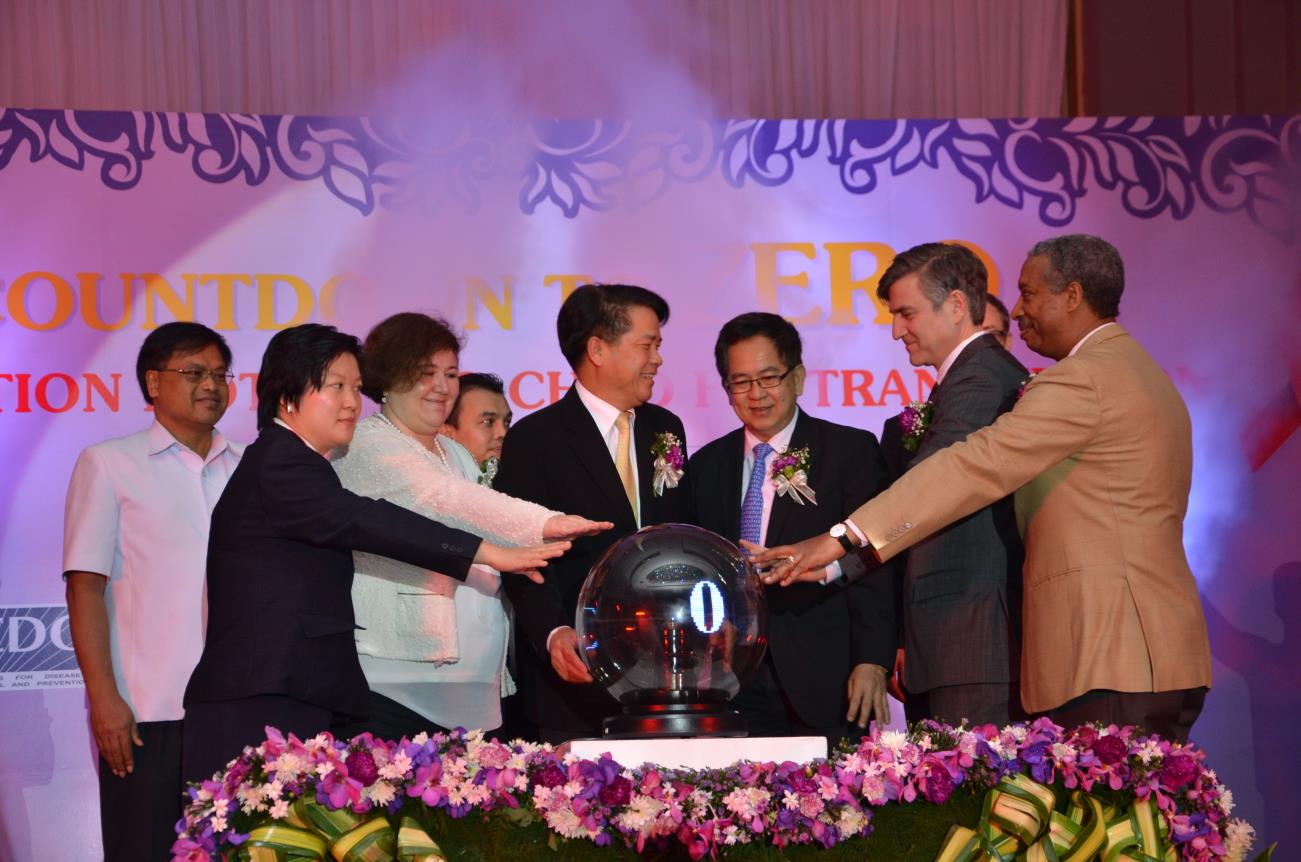 การดำเนินงาน
ระยะตั้งครรภ์
ให้บริการ ANC/PMTCT ตามนโยบายและแนวทางปฏิบัติให้ครบถ้วน รวดเร็ว
การดำเนินงาน
ระยะคลอด
เมื่อมีการคลอดของหญิงที่ไม่ฝากครรภ์ 
เน้น การให้การปรึกษา การเจาะเลือดเอชไอวี การชวนคู่มาตรวจ เน้นการจัดการกับทารกโดยเร็วต่อเนื่องหลังคลอด  การรู้ผลเลือด  การรักษาโดยเร็ว
ข้อมูลผู้หญิงติดเชื้อ จากโปรแกรม  PHIMS
ประสาน contact person   กรมวิทย์ ฯ  สถานบริการ
ลงบันทึกใน Active Case Management (ACM) Form 
ติดตามการรักษาต่อเนื่อง
วิเคราะห์ สรุปผล และรายงานผล
สำนักส่งเสริม
ติดตามการรักษาต่อเนื่อง
วิเคราะห์ สรุปผล และรายงานผล
นิเทศติดตามการดำเนินงาน EMTCT
ศูนย์อนามัย
ตั้งเป้าหมายหยุดการถ่ายทอดเชื้อ HIV จากแม่สู่ลูก
      ( sub- national  validation)
ติดตามการรักษาต่อเนื่อง
วิเคราะห์ สรุปผล และรายงานผลการดำเนินงาน
นิเทศติดตามการดำเนินงาน EMTCT
สำนักงานสาธารณสุขจังหวัด
Case Manager รายงาน case หญิงตั้งครรภ์ที่มีผล HIV positive
ติดตามการรักษาหญิงตั้งครรภ์ที่มีผล HIV positive
ติดตามจนเด็กได้รับการวินิจฉัย/รักษา
โรงพยาบาล
HIV+ve delivery
Infant PCR+ve
Hospitals
(N=900)
PCR labs
N=15
NAP
DOH
ACC database
Regional CM, HIVNAT
ACC Form (PCR+ve infants)
Part 1: register
Part 2: EID
Part 3: ACC
PHIMS
BATS
HIV NAT
Ped Cure Research
ข้อมูลจาก : TUC
Mom Case Activation & Management
หญิงติดเชื้อเอชไอวีคลอด (5000/yr)
Center - กรมอนามัย
CM ของกรมอนามัยติดต่อกลับ
 เพื่อทบทวนประวัติ  ประเมินความเสี่ยง และ
แนะนำ/ประสานงานการดูแลแม่และเด็ก
ติดตามการตรวจเลือดลูก EID
ACC Database
ข้อมูลจาก : TUC
ข้อมูลจาก : TUC
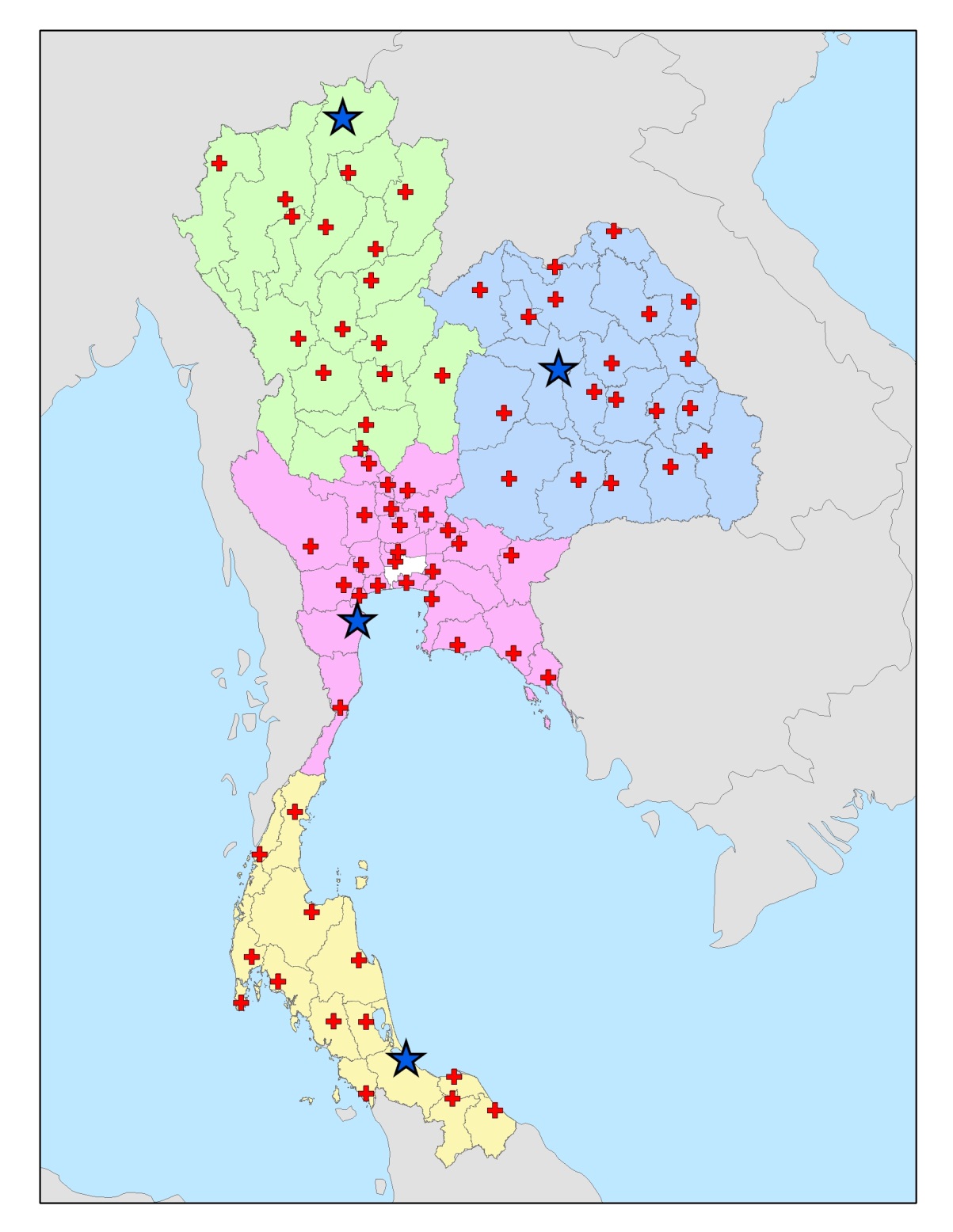 Pediatric HIV Centers: referral site, training and networking with provincial hospitals in the region
Provincial hospitals: referral site and networking with their community hospitals in the province
HIVNAT: a referral site and networking with Thai Red Cross and Bangkok Hospitals
CRP Prov=18
N
Pediatric HIV i-ACC Networks
SNR 
Prov= 20
+
PCK
Prov = 20
HIVNAT
Prov = 5
HY
Prov = 14
ข้อมูลจาก : TUC
M&E for ACC
HCM
R-CM
DOH - CM
NAP database
PHIMS
ACC database
Data export
Monthly activity report
Outcomes reports
ACC Advisory Committee & Working Group
ข้อมูลจาก : TUC
M&E for ACC
HCM
RCM
DOH - CM
NAP database
ACC database
Clinical data export
Monthly activity report
Outcomes reports
Guide & track active management
How well PMTCT for HIV+ve mom 
Determine risk for MTCT
How soon EID & early ART in PCR+ve infants
Need approval from NHSO for monthly/quarterly data export (cohort of HIV+ mom & children)
ACC Advisory Committee & Working Group
ข้อมูลจาก : TUC
M&E for ACC
ACC database
NAP database
number and where HIV+ve mom giving births
Classification of risk for MTCT
EID appointment & receipt
Where PCR positive infants identified
Age at first identification
Number of confirmed PCR positive
Age at confirmed HIV+ve
Number of ART initiation
Age at ART initiation
PMTCT service uptake
MTCT rate
ART & retention (outcome) 
Number of infants in HIV care
Number of infants received ART
VL suppression at 12, 24, … mo
CD4 status/gain over time
BW & height 
ARV Adherence
OI incidence?
Retention in care
Dead
Case investigation
Risk factors for MTCT
Ped cure research
HIV reservoir in early ART Thai infants
Thank You
17